“Beyond Our Four Walls”
Part 7. “Just Ask Them!”
John Staiger

Morningside Church of Christ 

Wednesday 18 May 2022

Broadcast on Facebook Live
Auckland, Aotearoa/NZ.

www.morningsidechurchofchrist.org.nz
“Beyond Our Four Walls”
“Just Ask Them!”
Part 7.
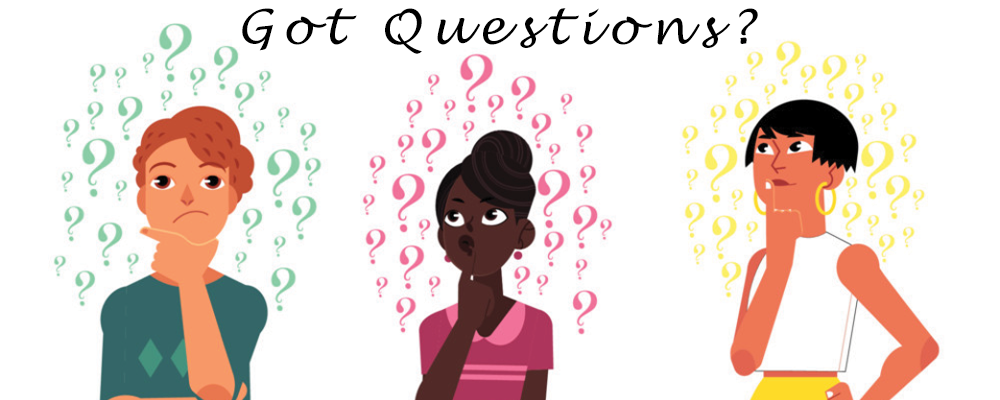 Series: “Beyond Our Four Walls” Part 7. “Just Ask Them!”
Guess who the Expert is…?
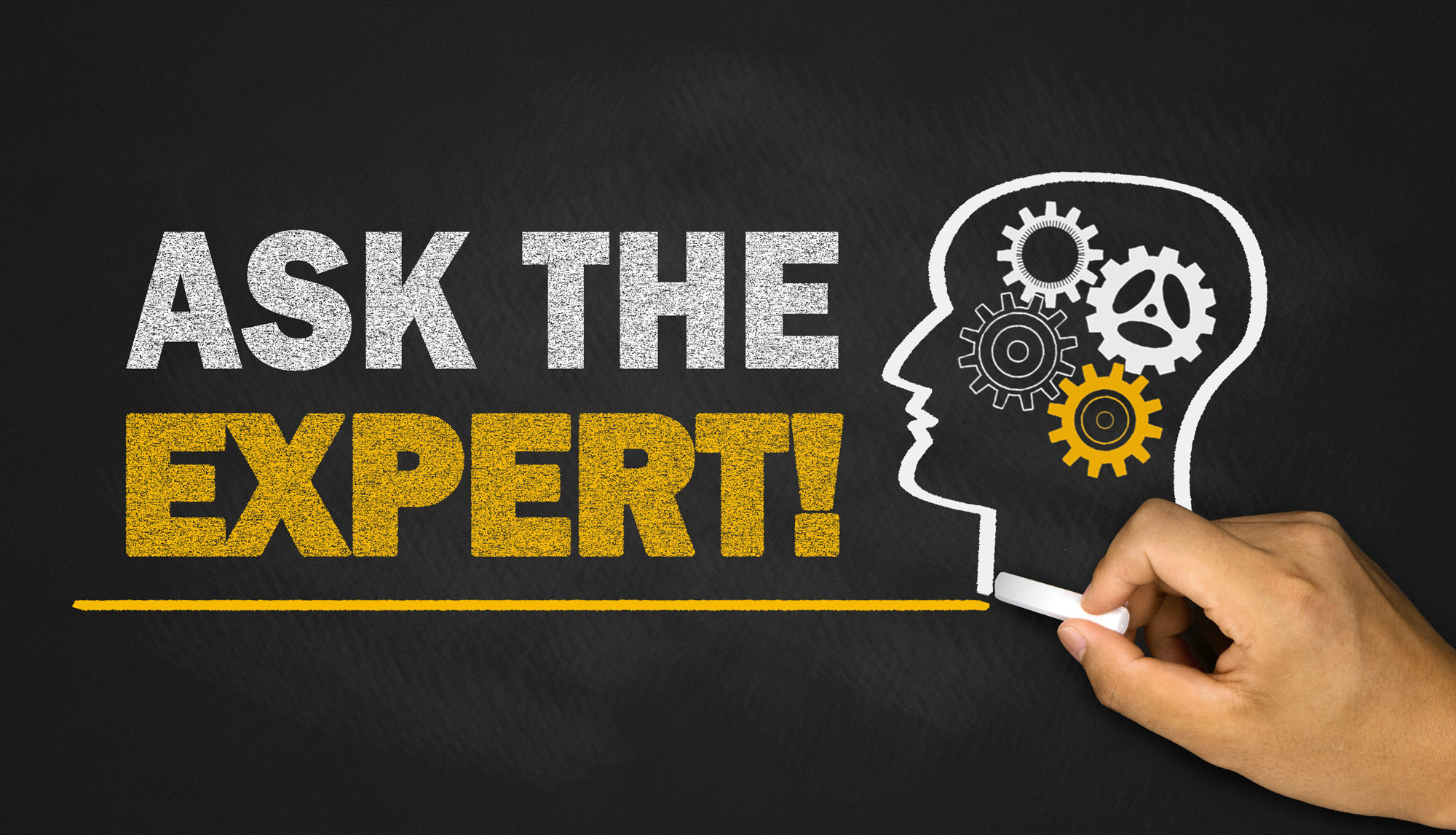 Series: “Beyond Our Four Walls” Part 7. “Just Ask Them!”
Guess who the Expert is…?
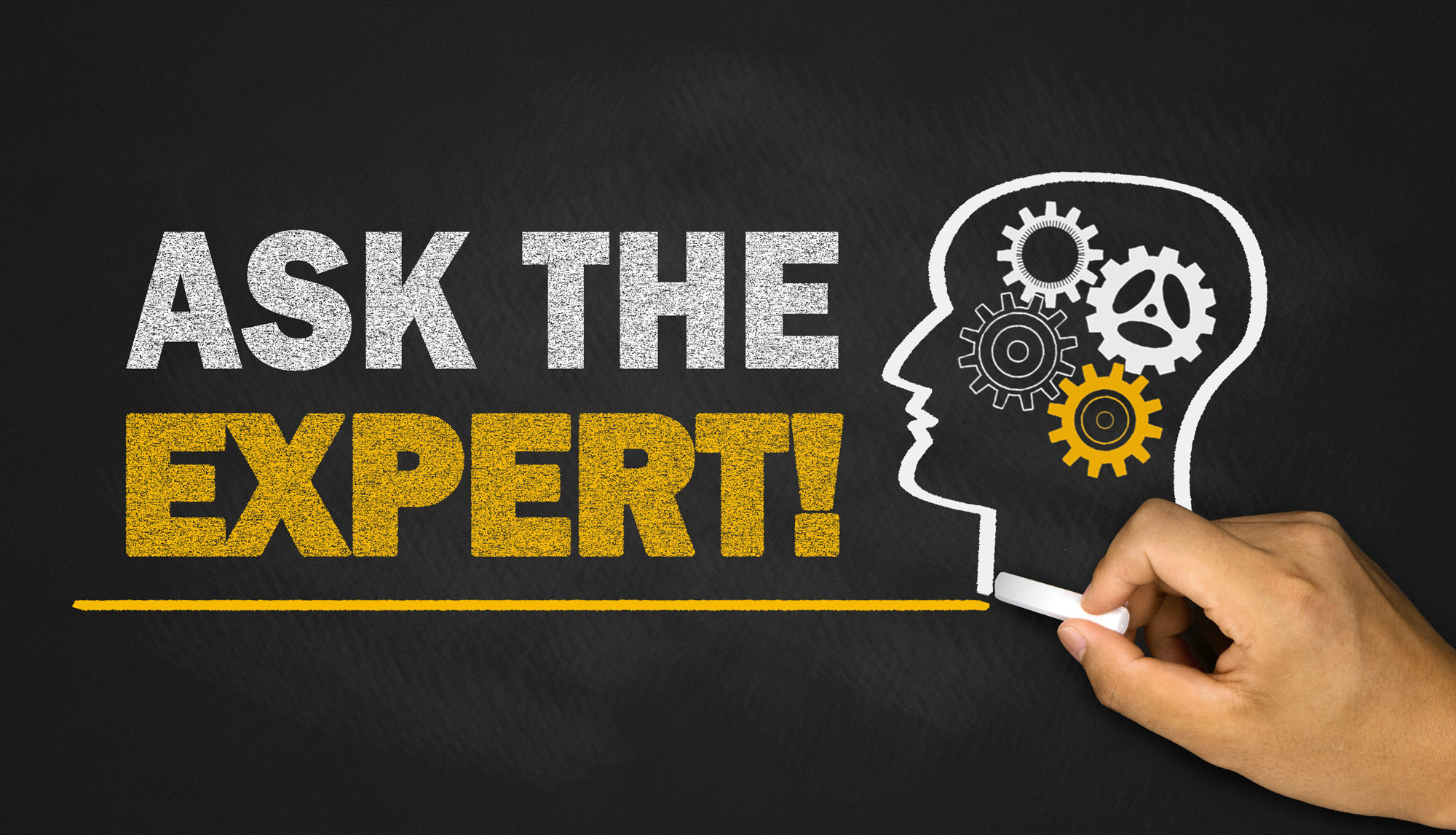 Series: “Beyond Our Four Walls” Part 7. “Just Ask Them!”
Guess who the Expert is…?
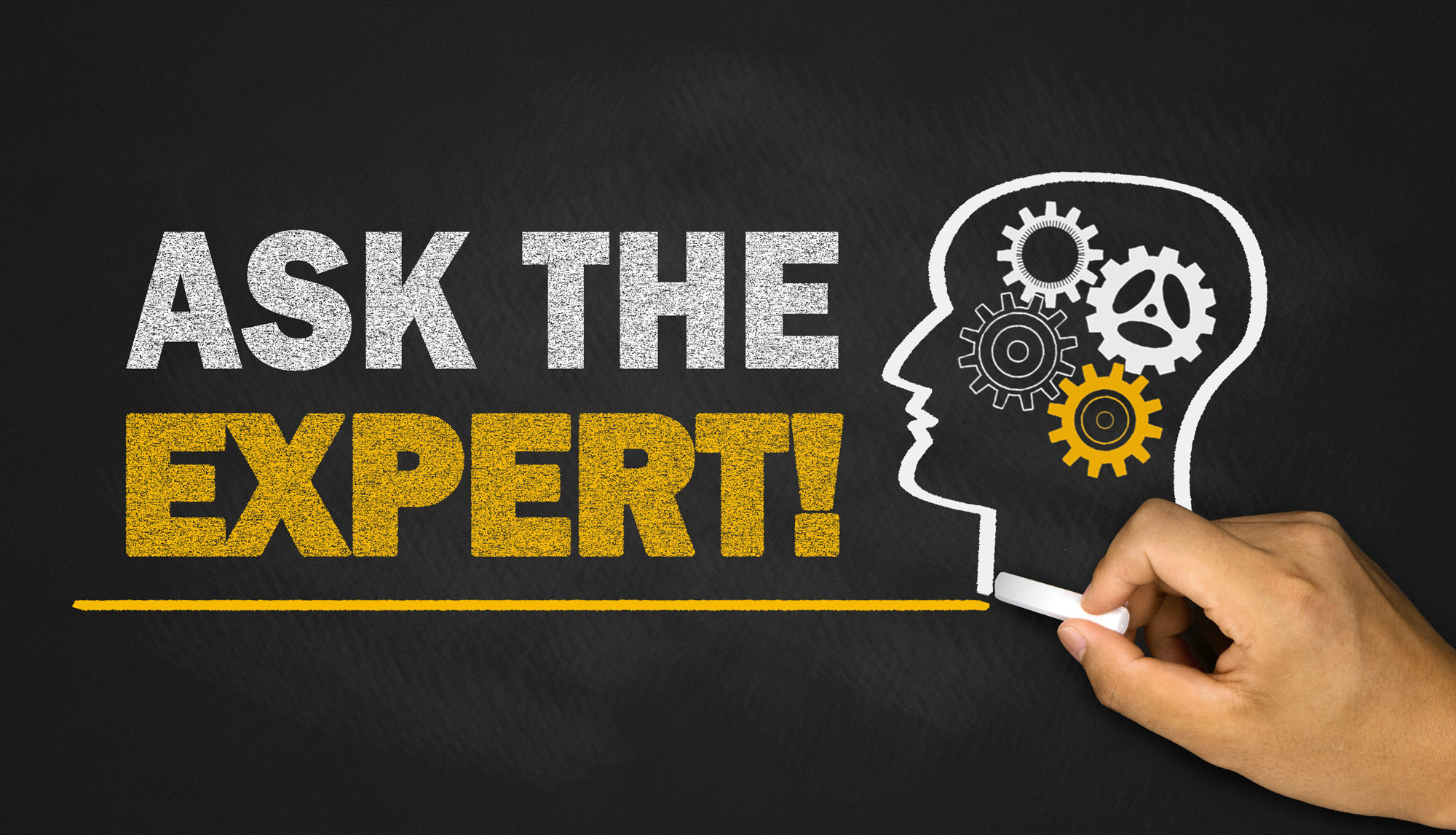 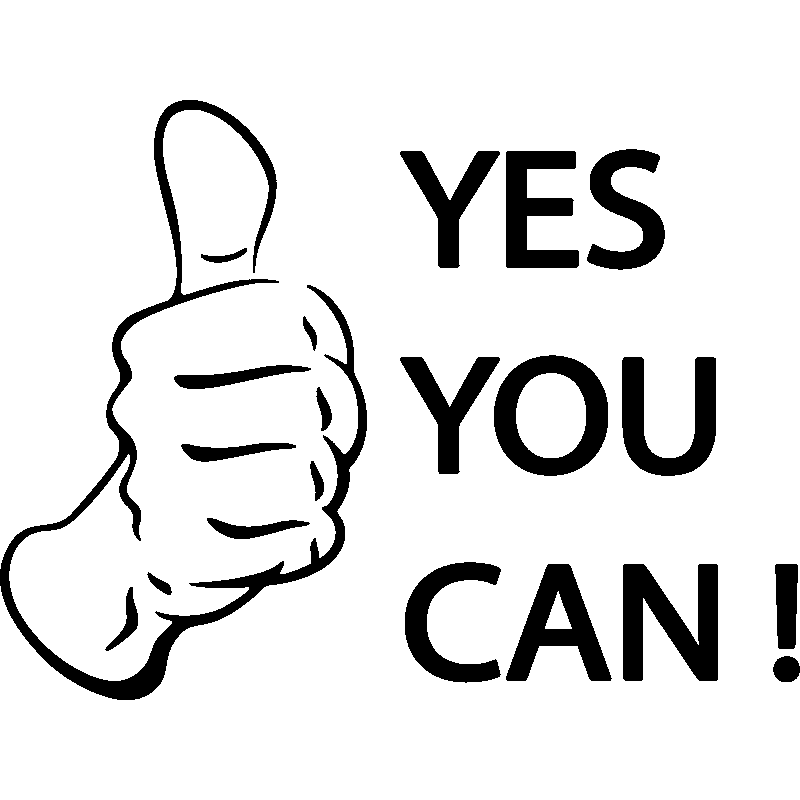 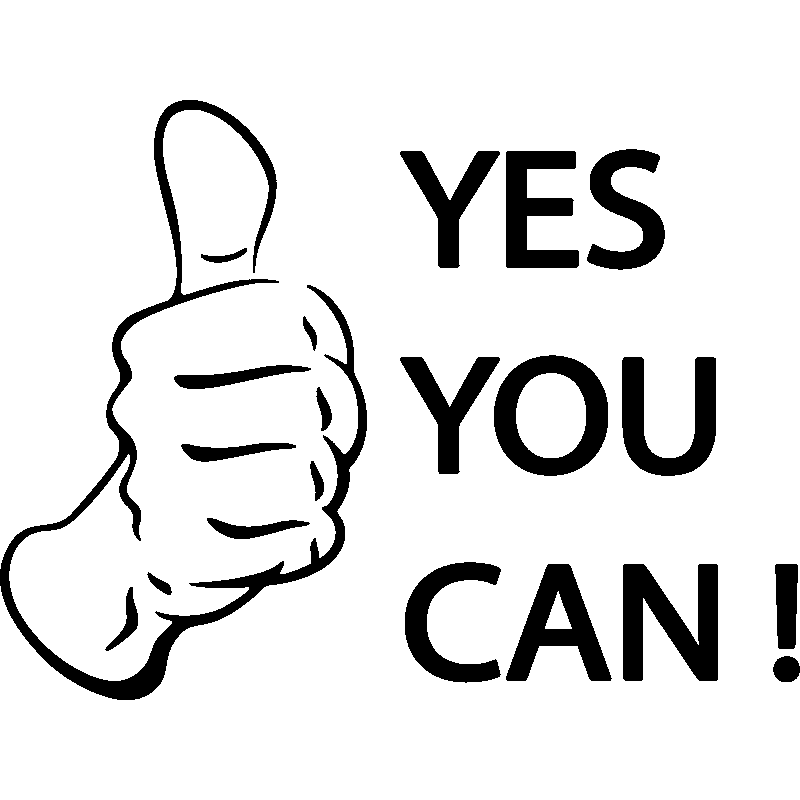 Series: “Beyond Our Four Walls” Part 7. “Just Ask Them!”
Guess who the Expert is…?
Gospel is put in the hands of mere mortals.
Expected to be ready.
Be ready.
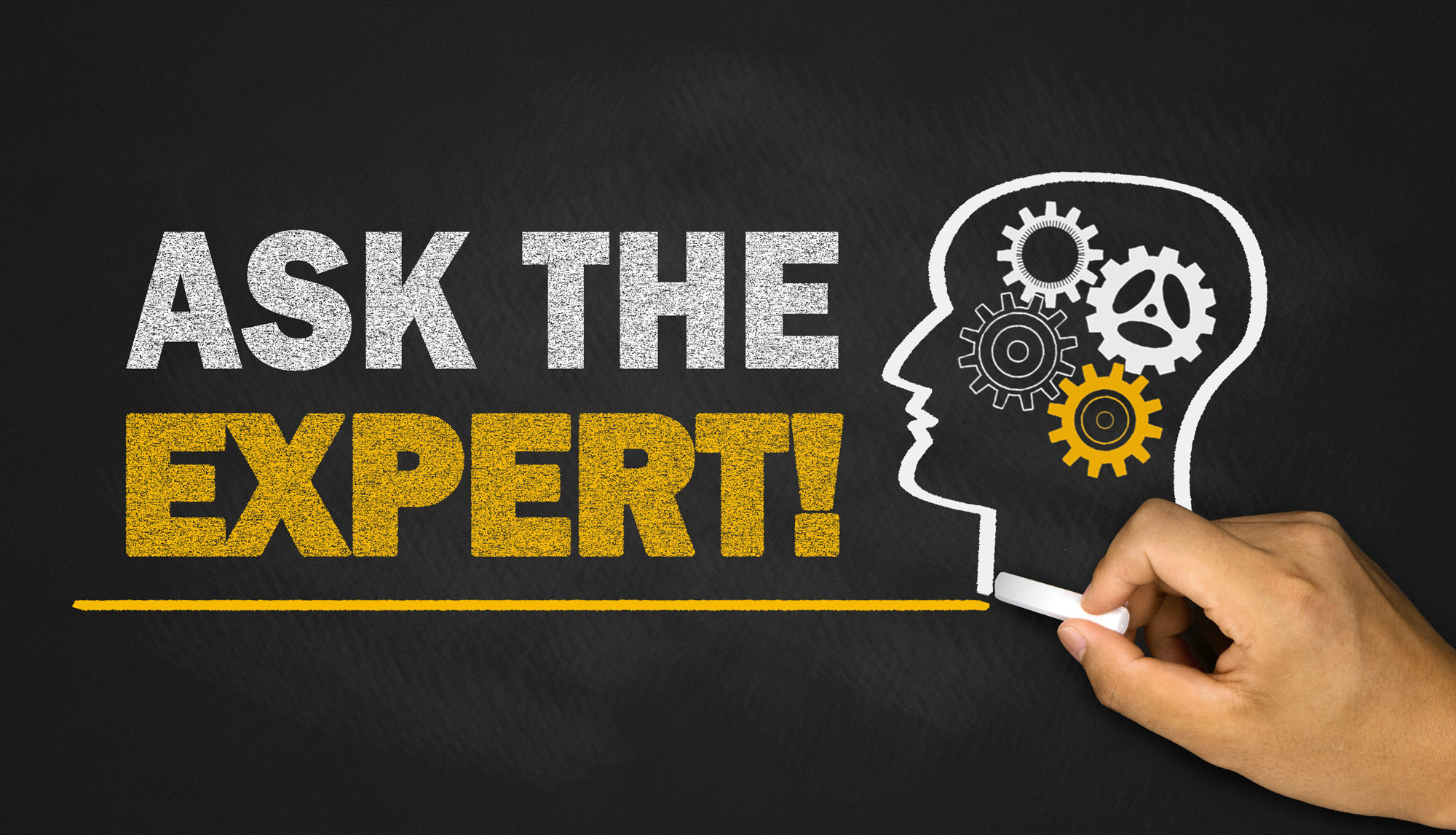 Series: “Beyond Our Four Walls” Part 7. “Just Ask Them!”
Guess who the Expert is…?
Gospel is put in the hands of mere mortals.
Expected to be ready.
Be ready.
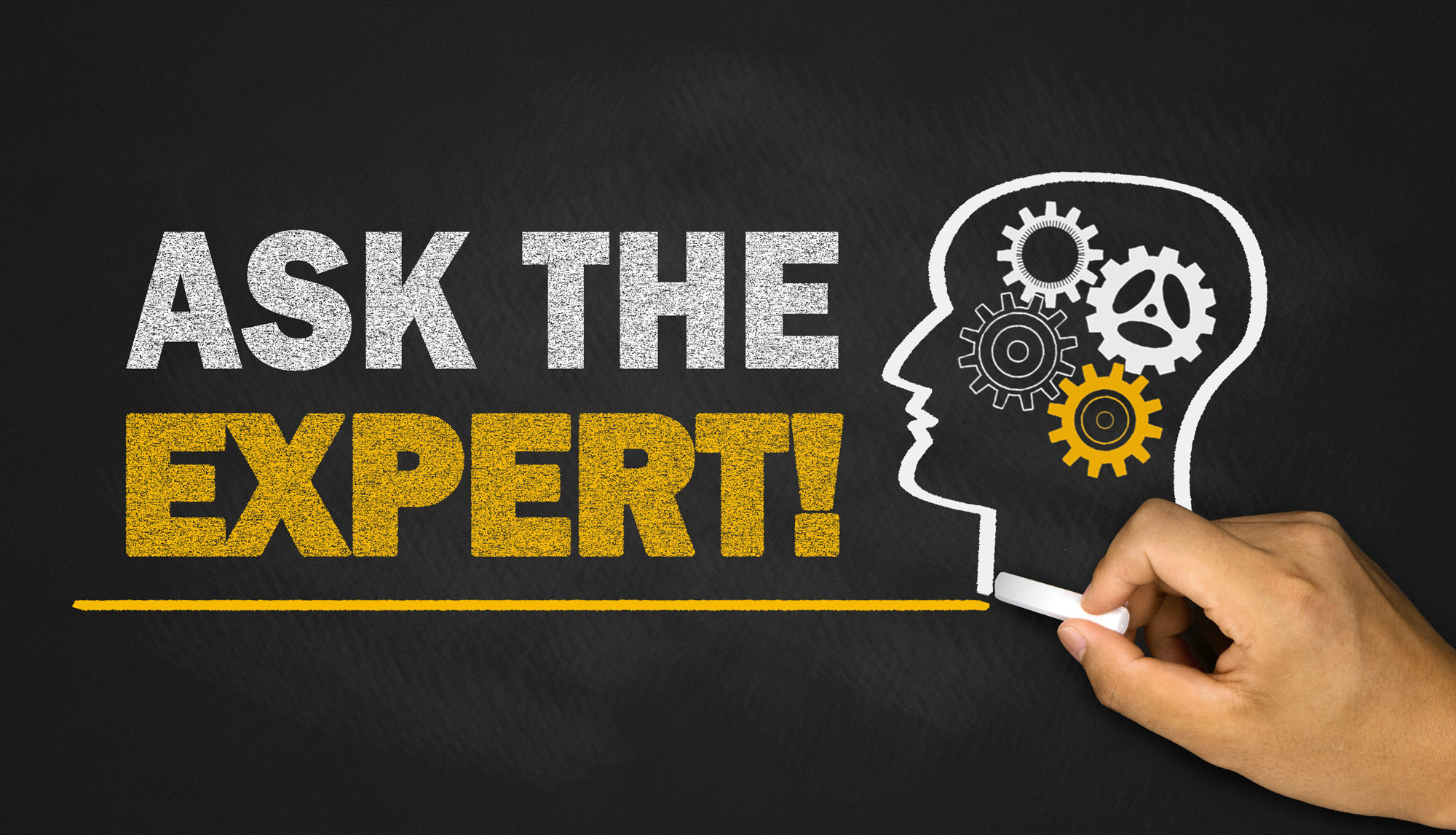 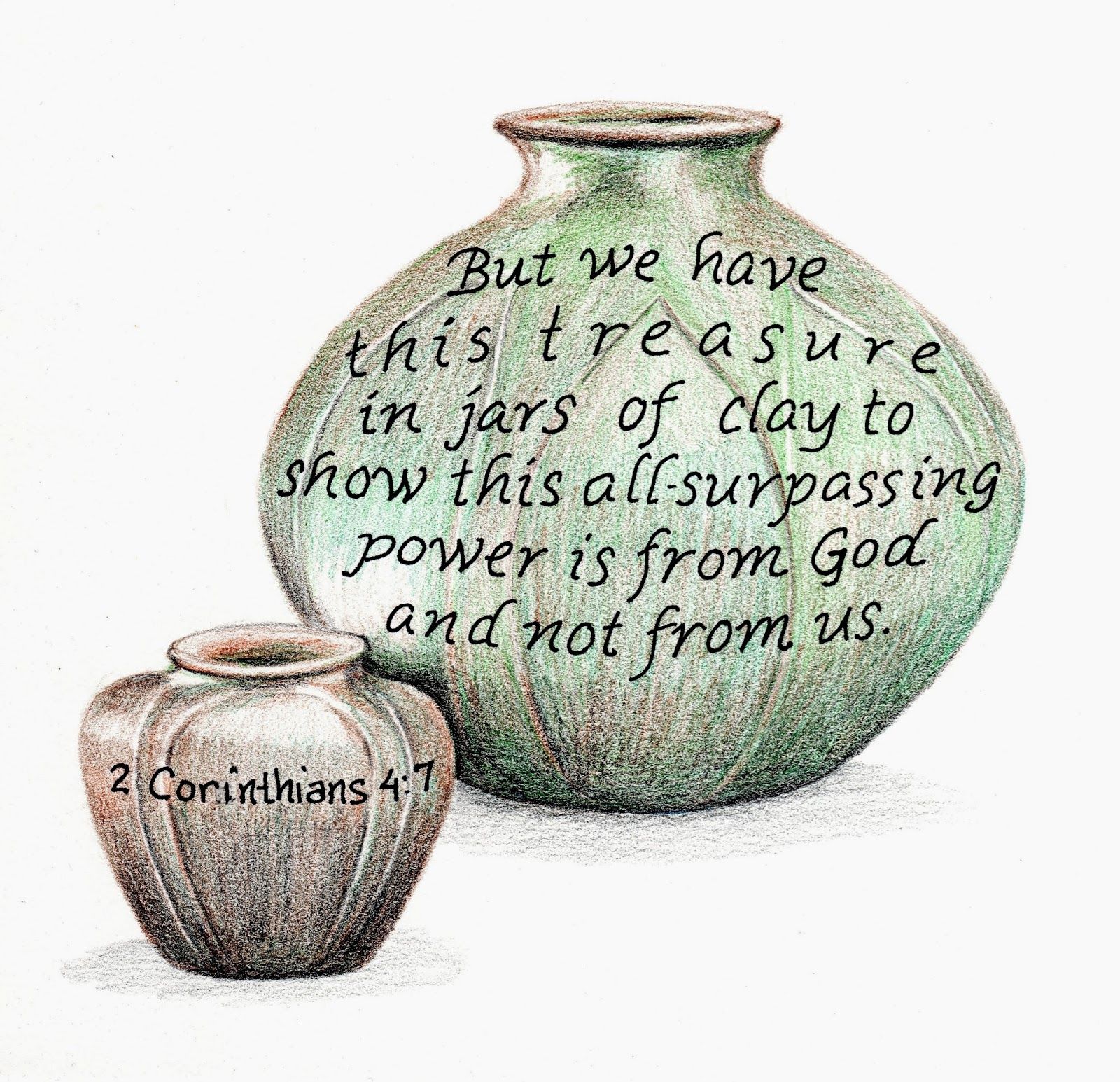 Series: “Beyond Our Four Walls” Part 7. “Just Ask Them!”
Guess who the Expert is…?
Gospel is put in the hands of mere mortals.
Expected to be ready. So…
Be ready.
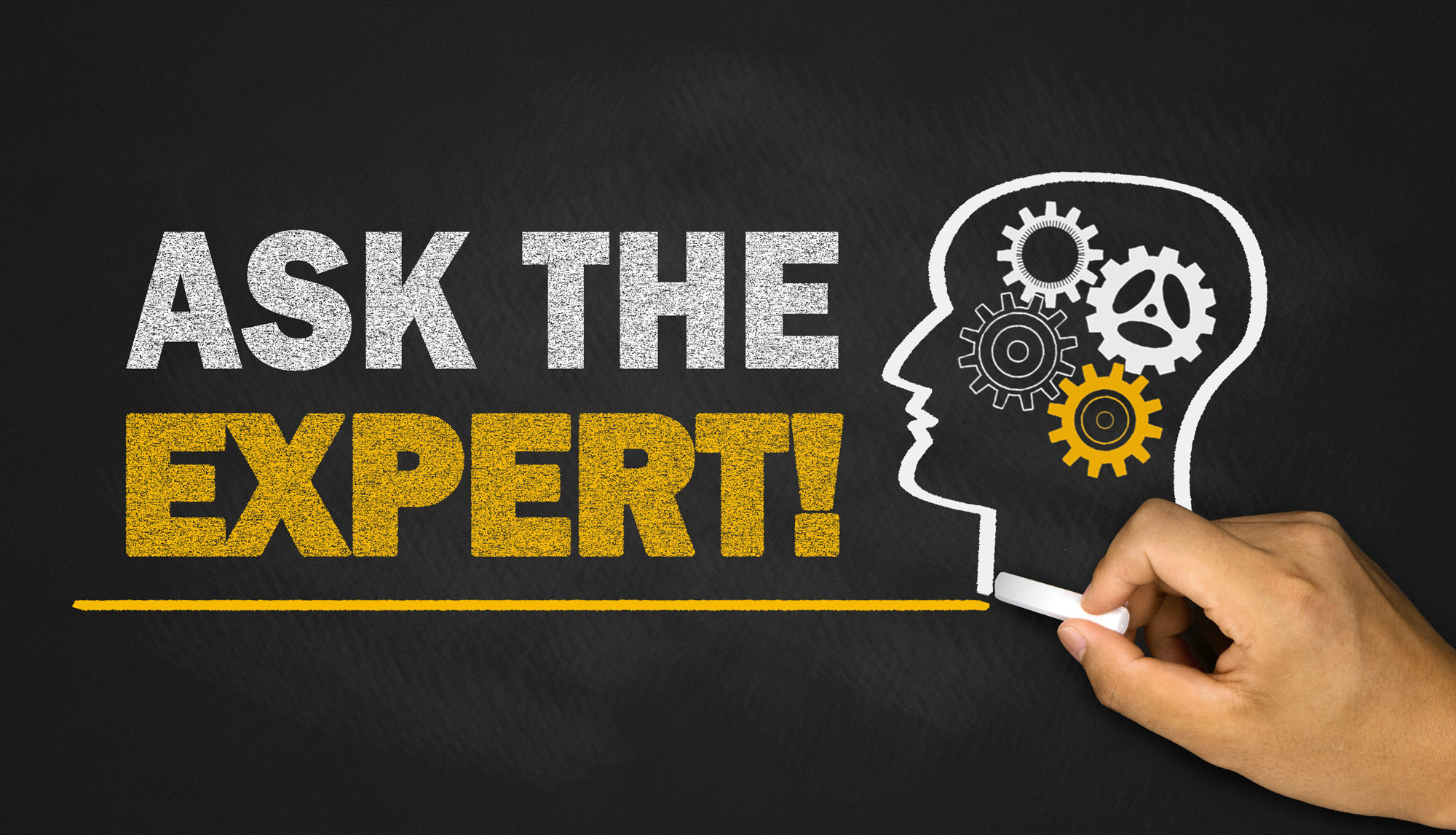 Series: “Beyond Our Four Walls” Part 7. “Just Ask Them!”
Guess who the Expert is…?
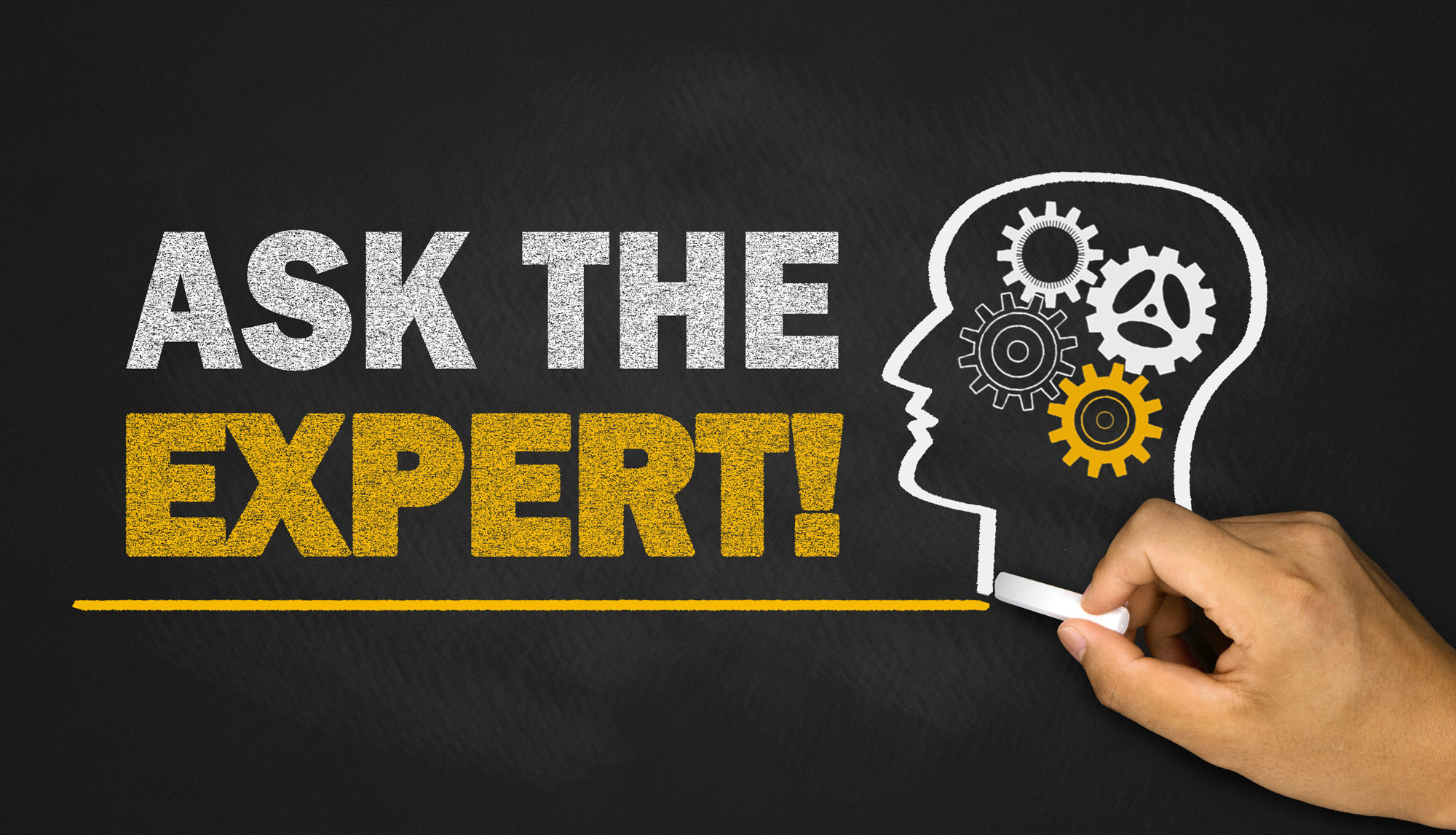 Gospel is put in the hands of mere mortals.
Expected to be ready.
Be ready.
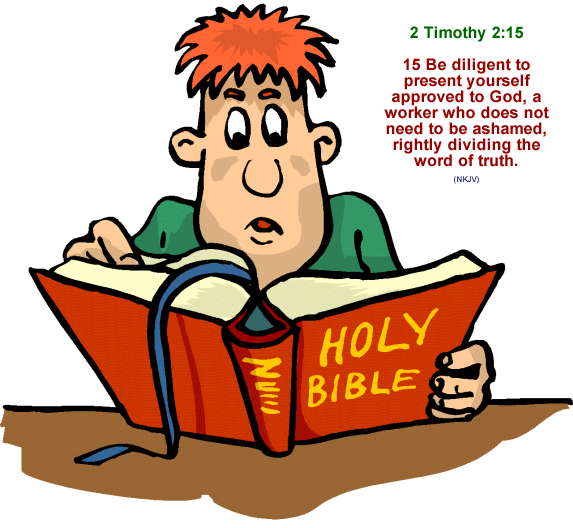 Series: “Beyond Our Four Walls” Part 7. “Just Ask Them!”
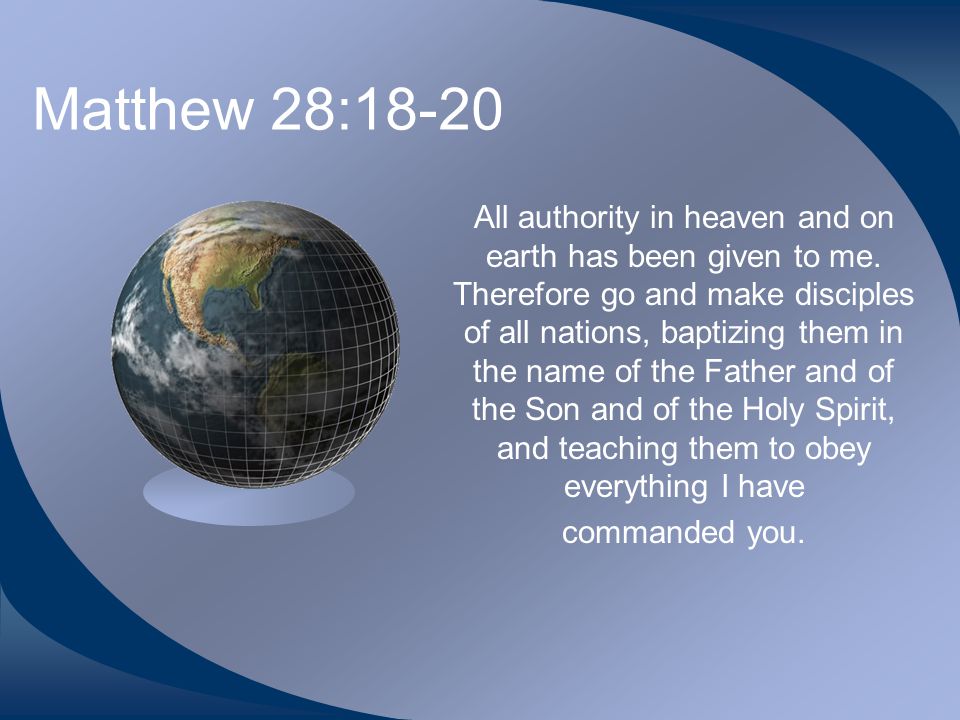 Series: “Beyond Our Four Walls” Part 7. “Just Ask Them!”
As You Go…Confident!
All Authority—

This power is beyond ourselves.
Not our own.
Not limited to our ability to control or command.
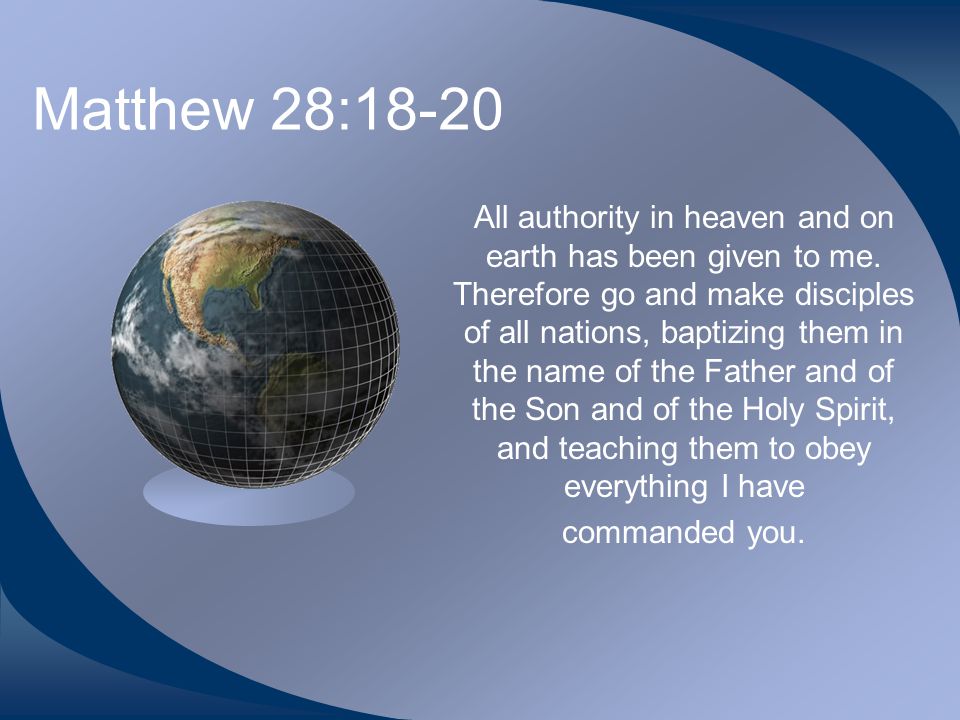 Series: “Beyond Our Four Walls” Part 7. “Just Ask Them!”
As You Go…Confident!
All Authority—

This power is beyond ourselves.
Not our own.
Not limited to our ability to control or command.
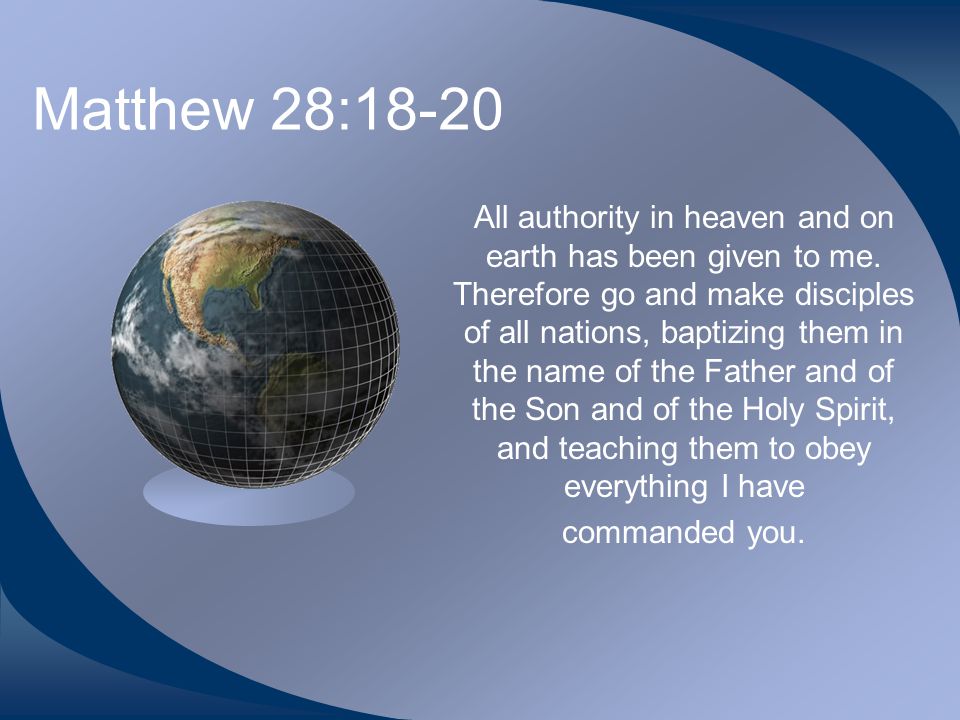 Series: “Beyond Our Four Walls” Part 7. “Just Ask Them!”
As You Go…Confident!
All Authority—

This power is beyond ourselves.
Not our own.
Not limited to our ability to control or command.
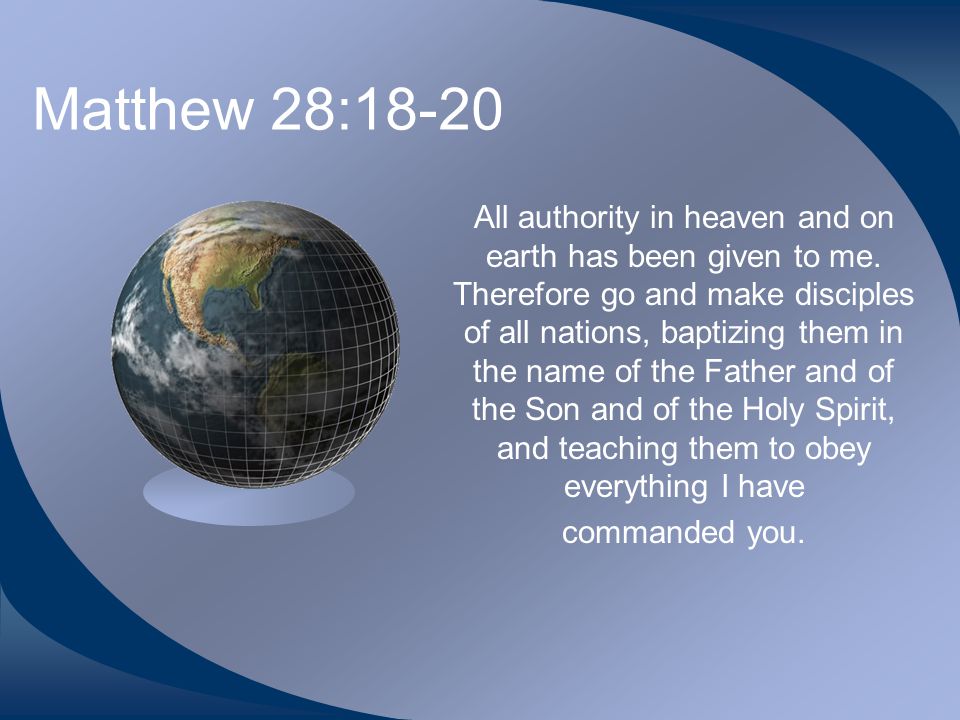 Series: “Beyond Our Four Walls” Part 7. “Just Ask Them!”
As You Go…Confident!
All Authority—

This power is beyond ourselves.
Not our own.
Not limited to anyone’s ability to control, or command.
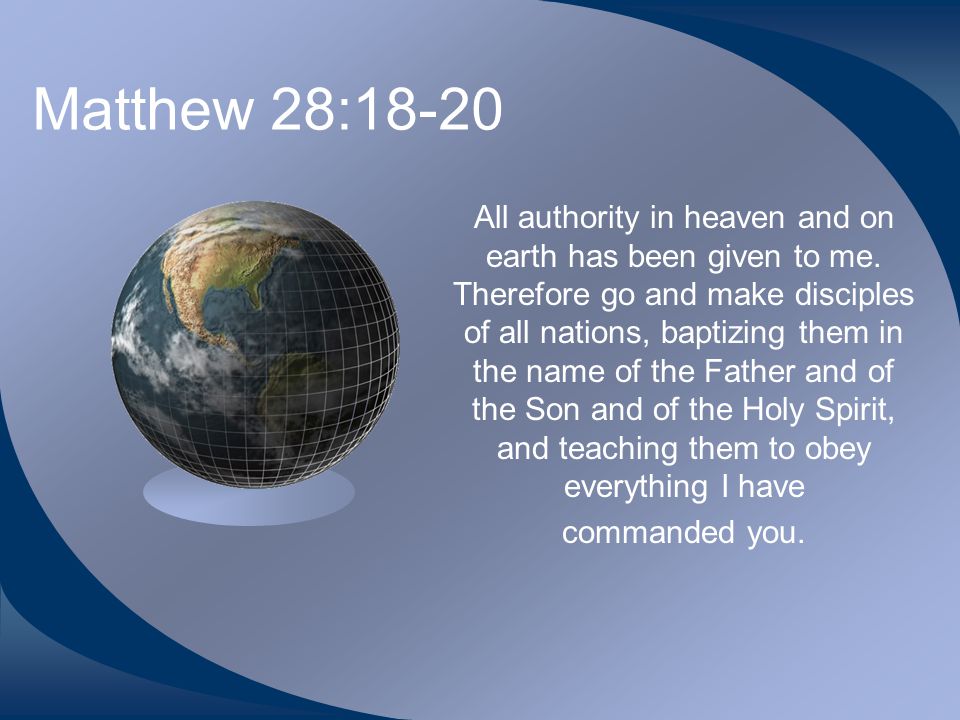 Series: “Beyond Our Four Walls” Part 7. “Just Ask Them!”
As You Go…Confident!
In Heaven and on Earth—

There’s nowhere that Jesus doesn’t rule.
No one and nothing is beyond his reach
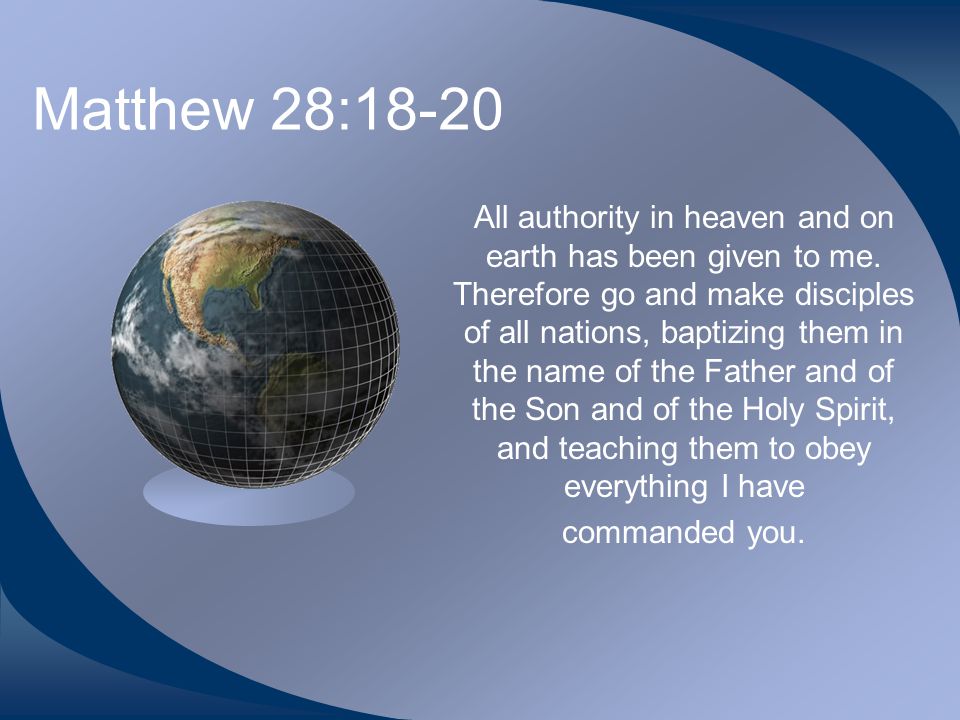 Series: “Beyond Our Four Walls” Part 7. “Just Ask Them!”
As You Go…Confident!
In Heaven and on Earth—

There’s nowhere that Jesus doesn’t rule.
No one and nothing is beyond his reach
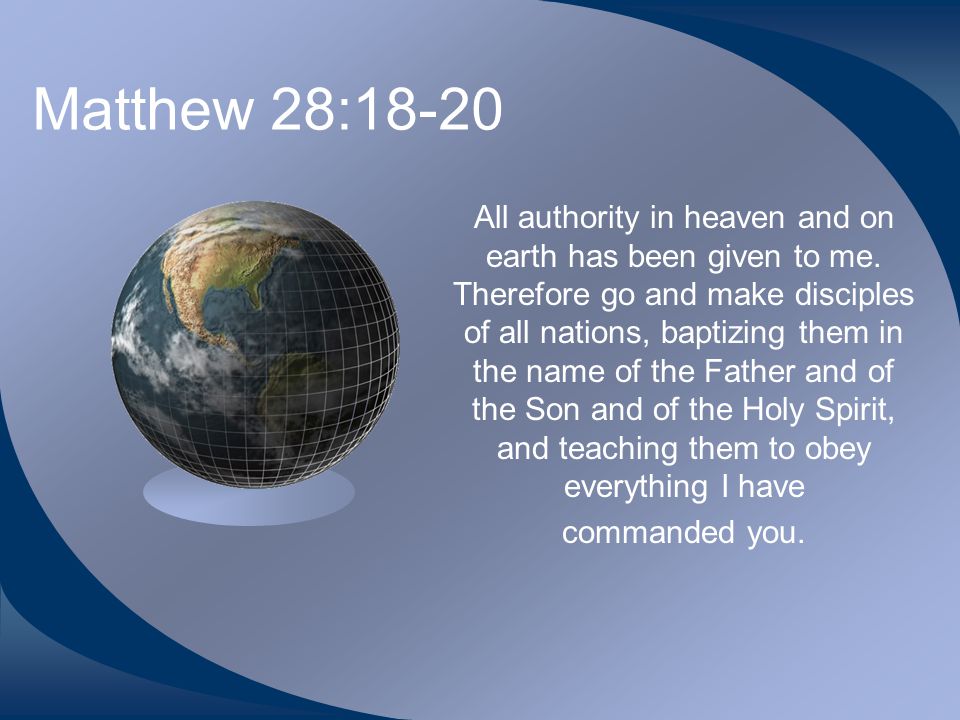 Series: “Beyond Our Four Walls” Part 7. “Just Ask Them!”
As You Go…Confident!
In Heaven and on Earth—

There’s nowhere that Jesus doesn’t rule.
No one and nothing is beyond his reach.
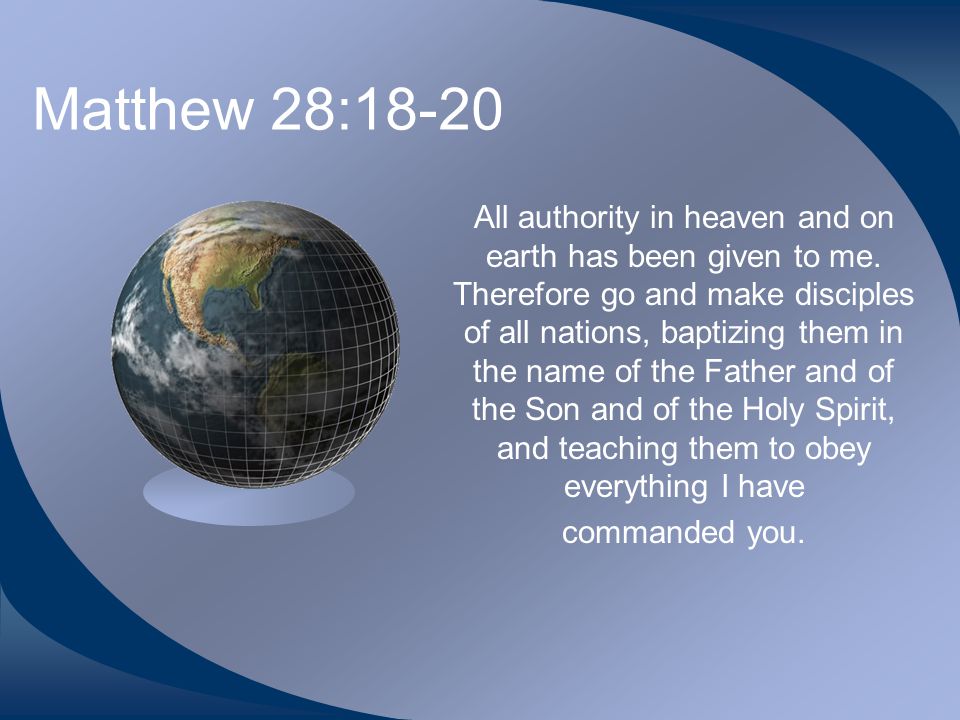 Series: “Beyond Our Four Walls” Part 7. “Just Ask Them!”
As You Go…Confident!
Has been given to me—

The Son of God submitted to the will of the father to come and save us.
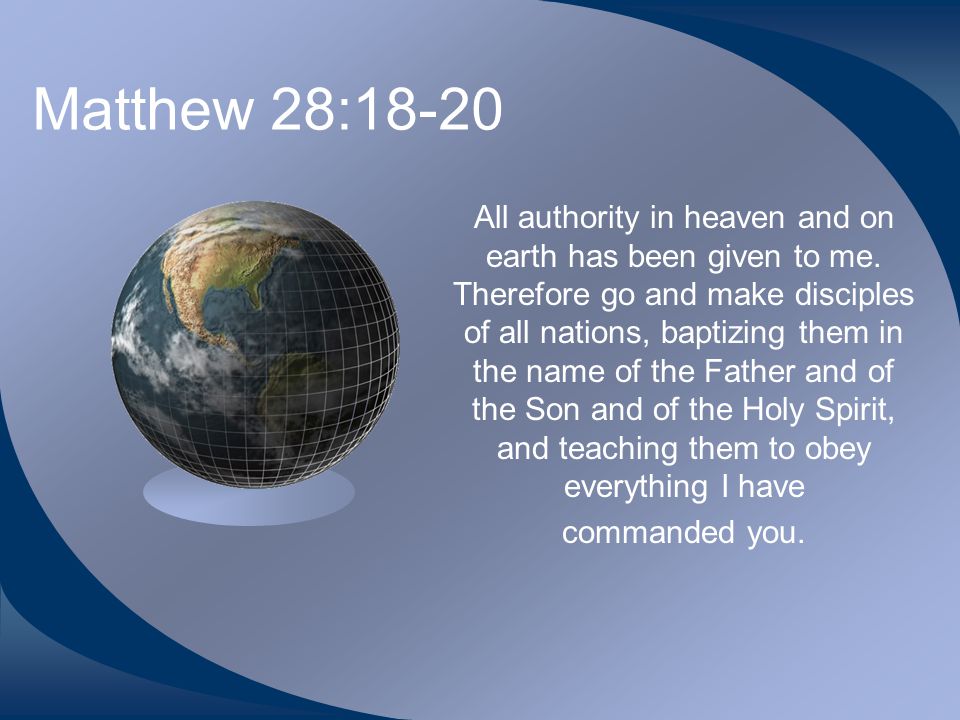 Series: “Beyond Our Four Walls” Part 7. “Just Ask Them!”
As You Go…Confident!
Has been given to me—

The Son of God submitted to the will of the father to come and save us.
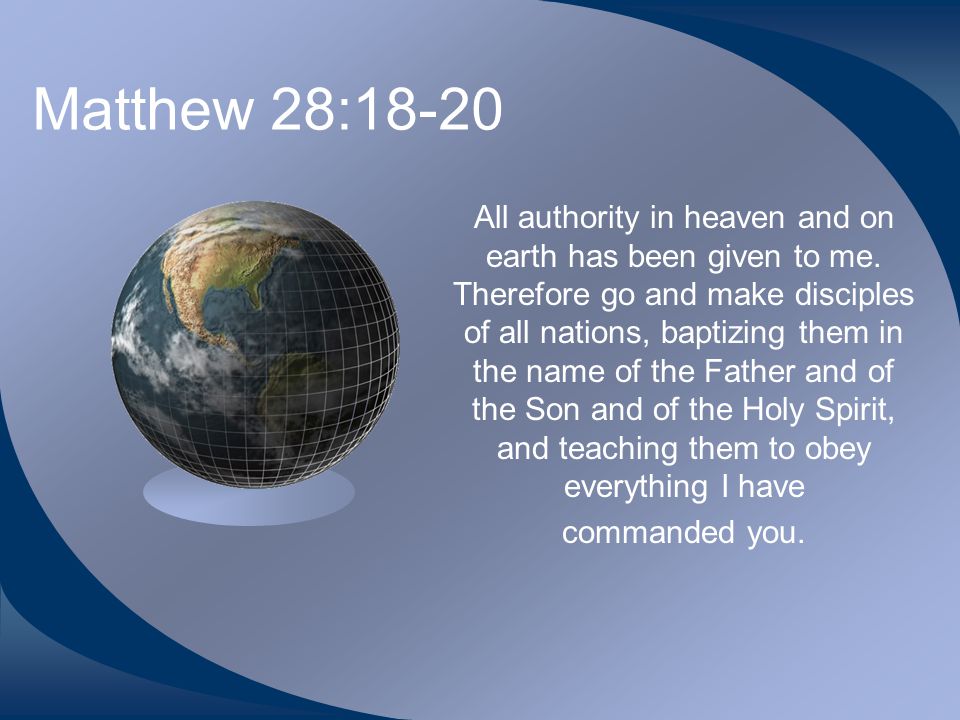 Series: “Beyond Our Four Walls” Part 7. “Just Ask Them!”
As You Go…Confident!
Therefore go—

Jesus went to the lost…
So must we.
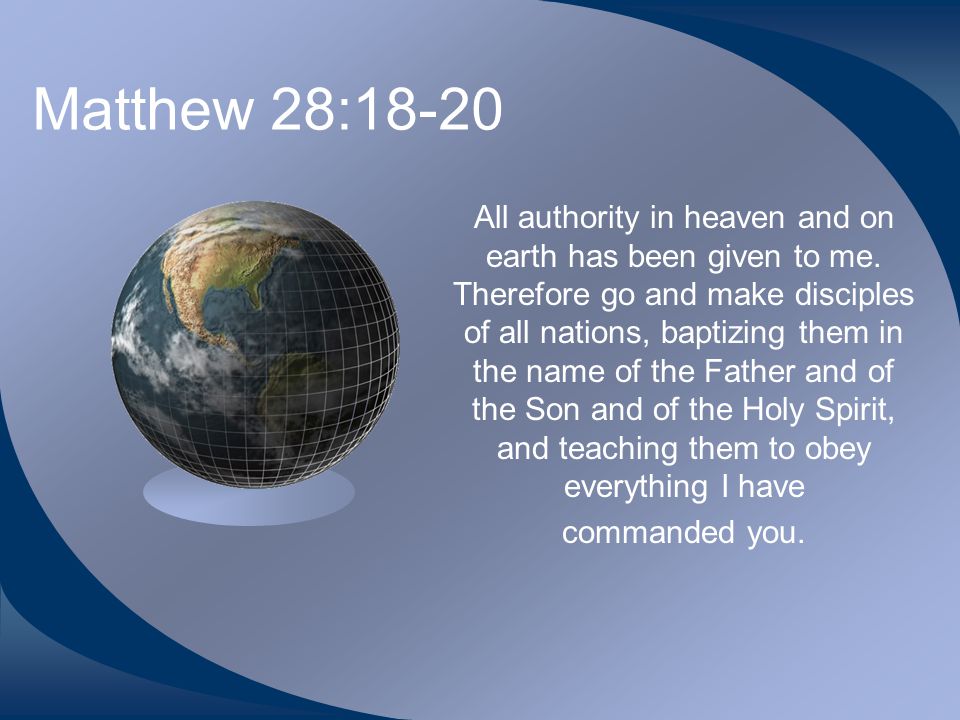 Series: “Beyond Our Four Walls” Part 7. “Just Ask Them!”
As You Go…Confident!
Therefore go—

Jesus went to the lost…
So must we.
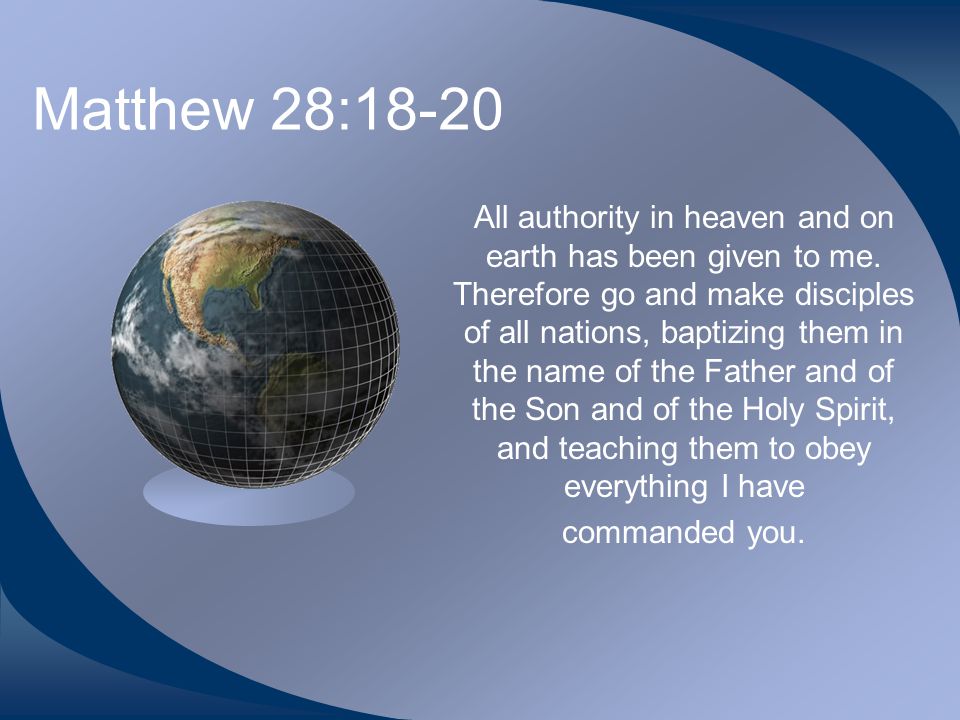 Series: “Beyond Our Four Walls” Part 7. “Just Ask Them!”
As You Go…Confident!
Therefore go—

Jesus went to the lost.
So must we.
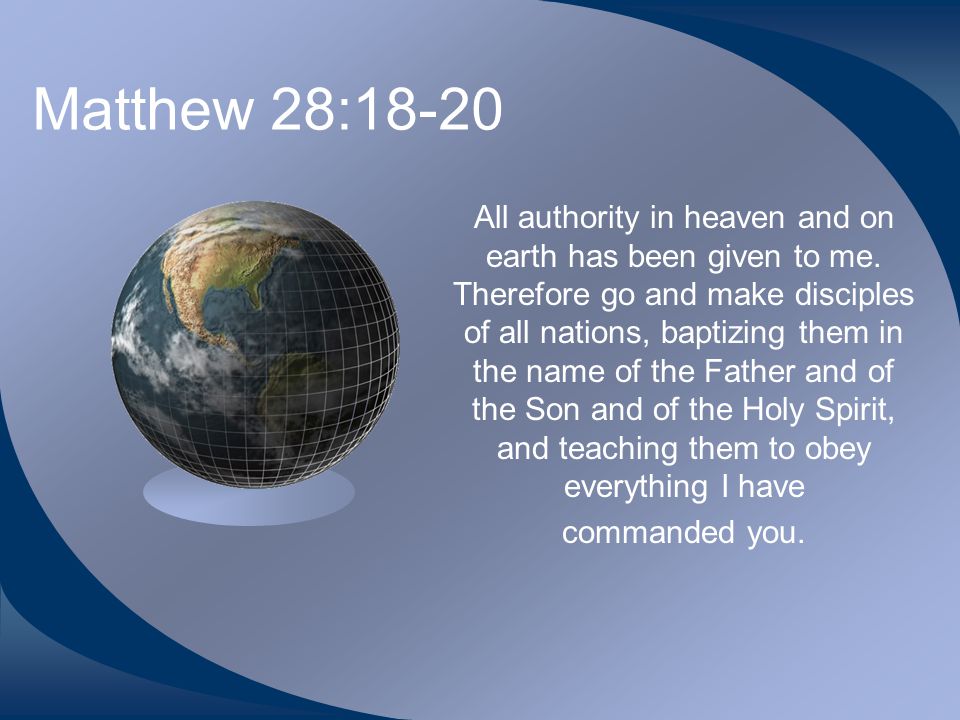 Series: “Beyond Our Four Walls” Part 7. “Just Ask Them!”
As You Go…Confident!
Make disciples—
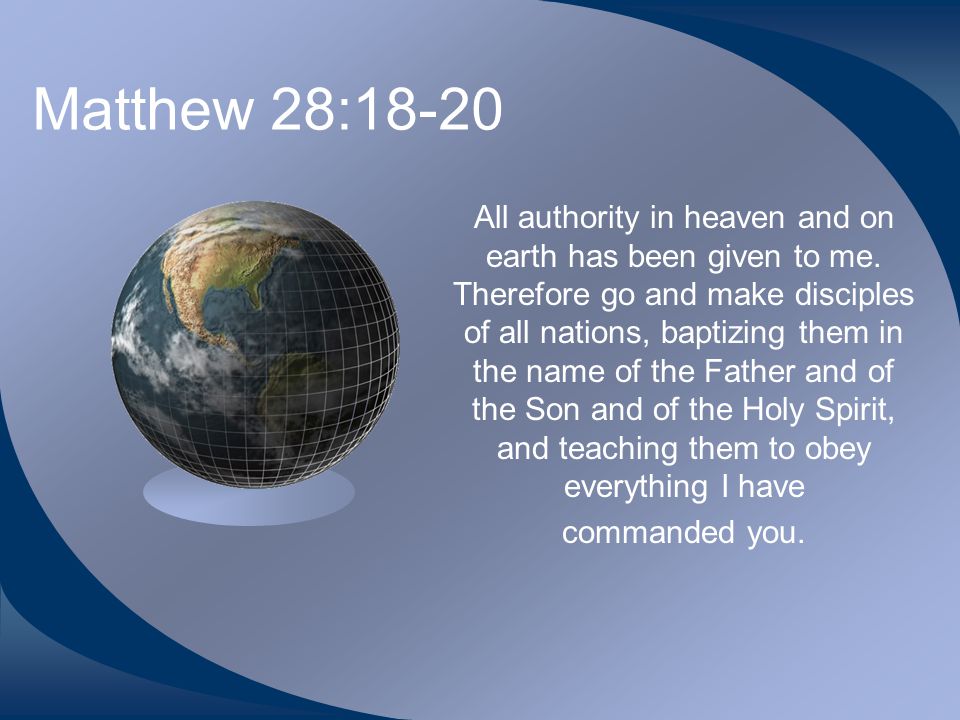 Series: “Beyond Our Four Walls” Part 7. “Just Ask Them!”
As You Go…Confident!
Make disciples—

Disciples of Jesus…
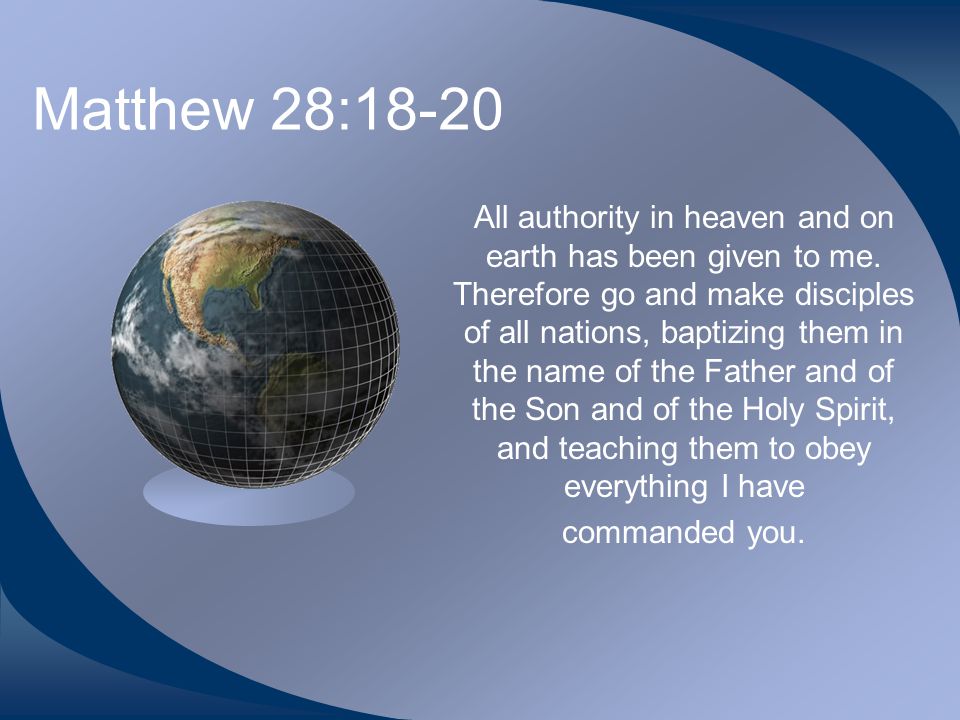 Series: “Beyond Our Four Walls” Part 7. “Just Ask Them!”
As You Go…Confident!
Make disciples—

Disciples of Jesus.
Not ours.
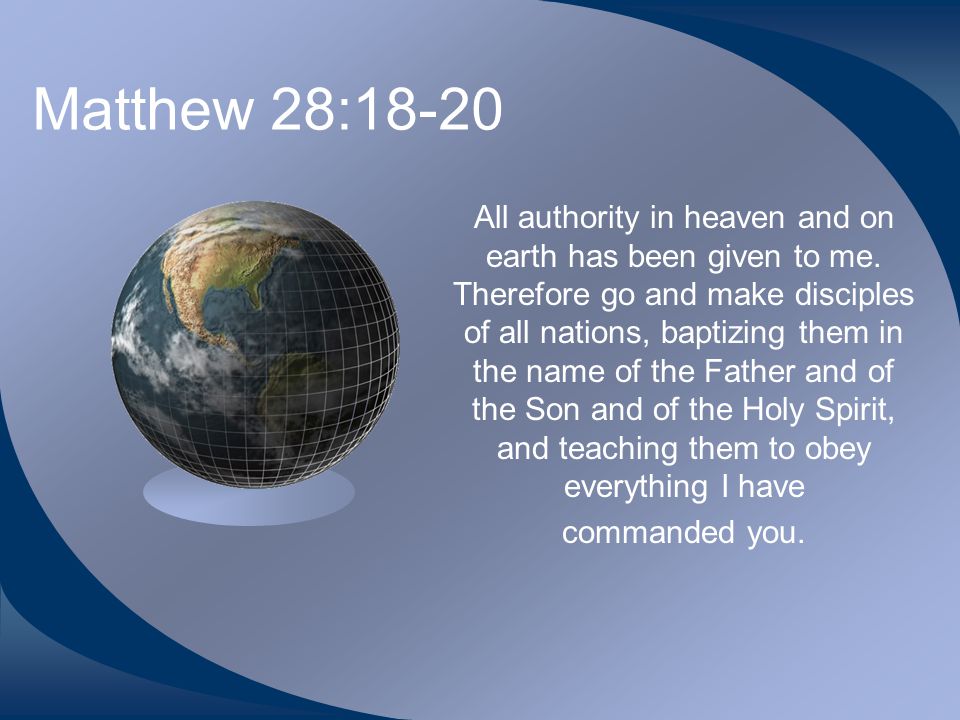 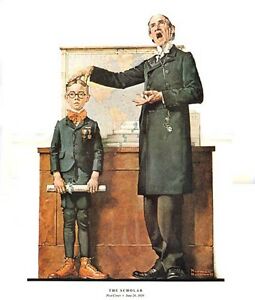 Series: “Beyond Our Four Walls” Part 7. “Just Ask Them!”
As You Go…Confident!
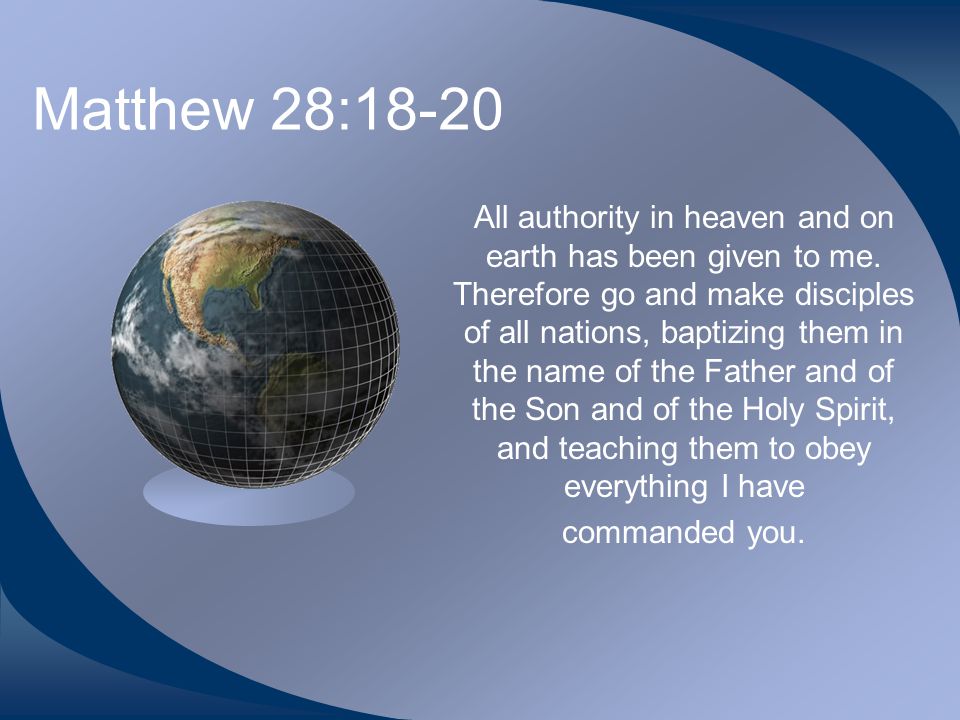 Make disciples—

Disciples of Jesus.
Not ours.
Matthew 10:25—It is enough for the disciple that he become like his teacher, and the slave like his master. (NASB95)
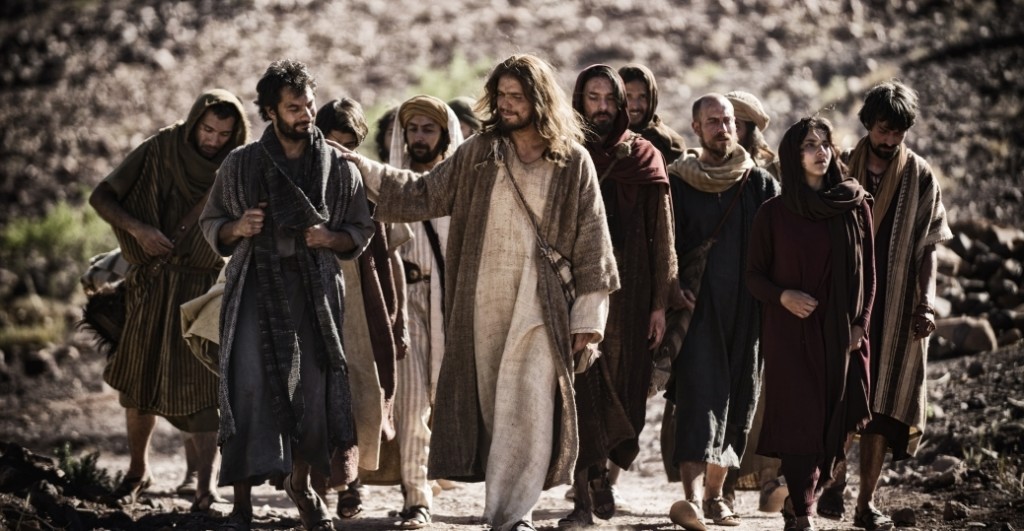 Series: “Beyond Our Four Walls” Part 7. “Just Ask Them!”
As You Go…Confident!
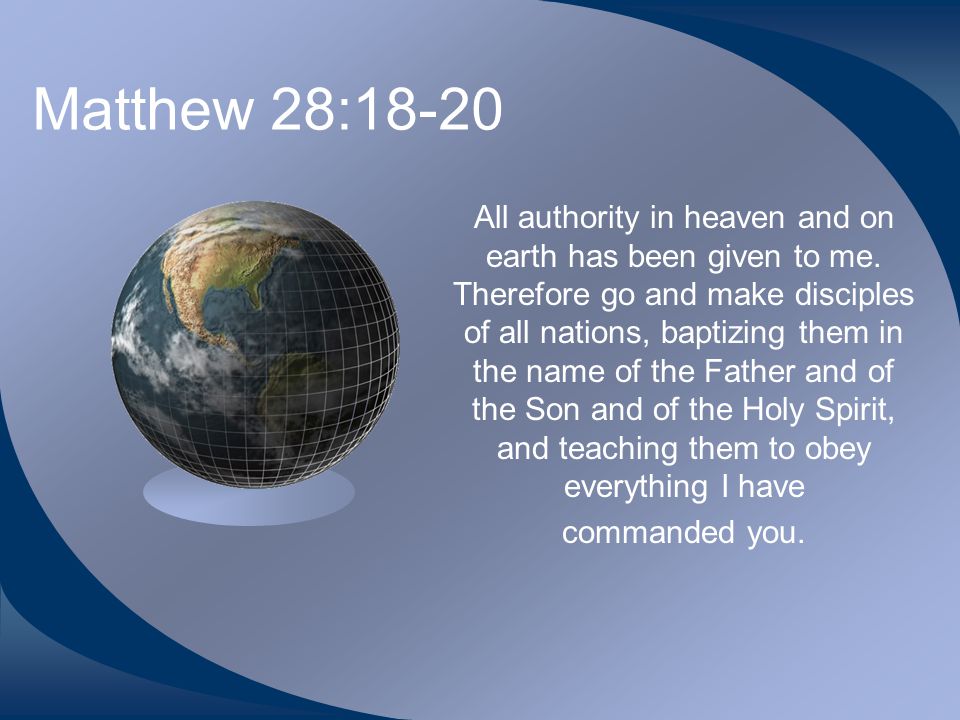 Baptising them—
Series: “Beyond Our Four Walls” Part 7. “Just Ask Them!”
As You Go…Confident!
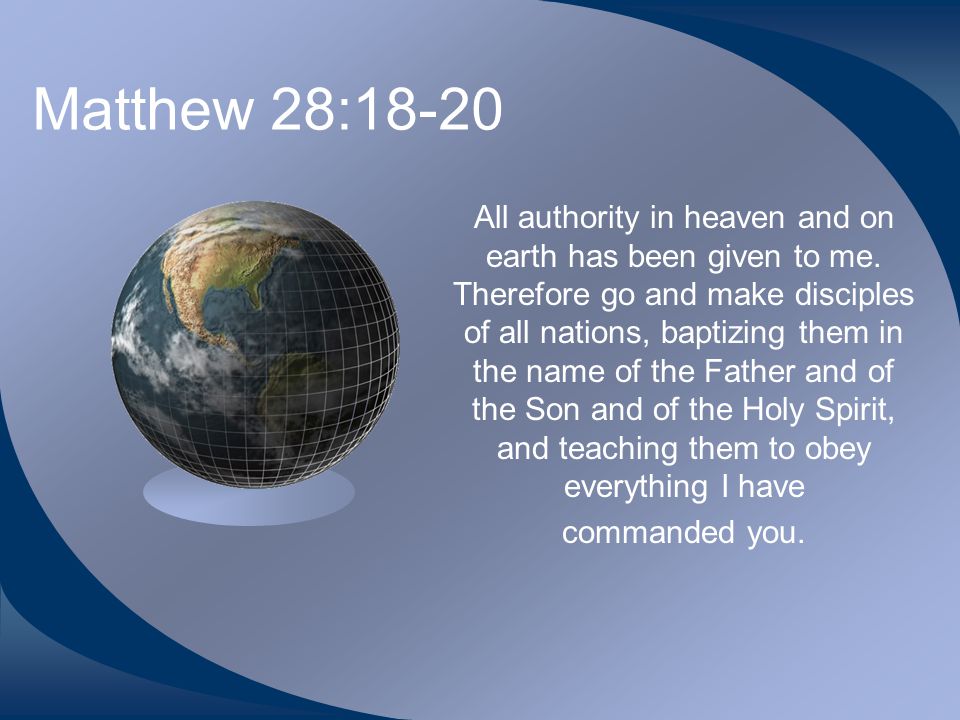 Baptising them—
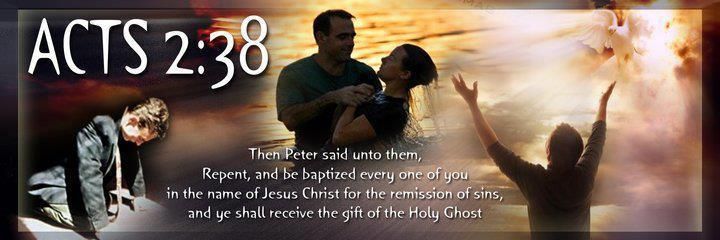 Series: “Beyond Our Four Walls” Part 7. “Just Ask Them!”
As You Go…Confident!
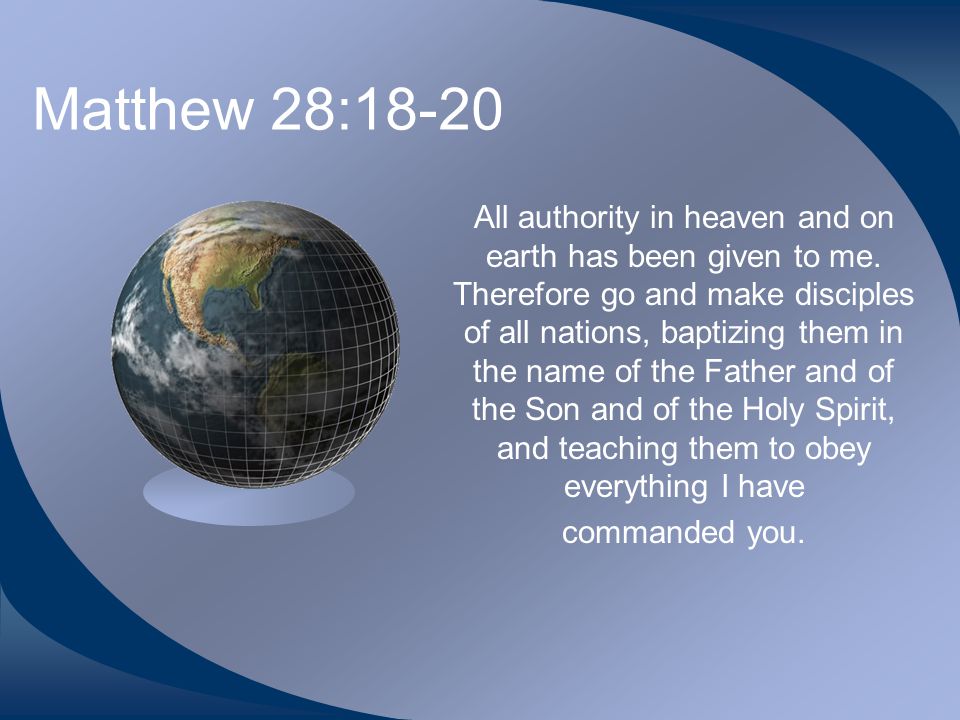 Teaching them to obey—
Series: “Beyond Our Four Walls” Part 7. “Just Ask Them!”
As You Go…Confident!
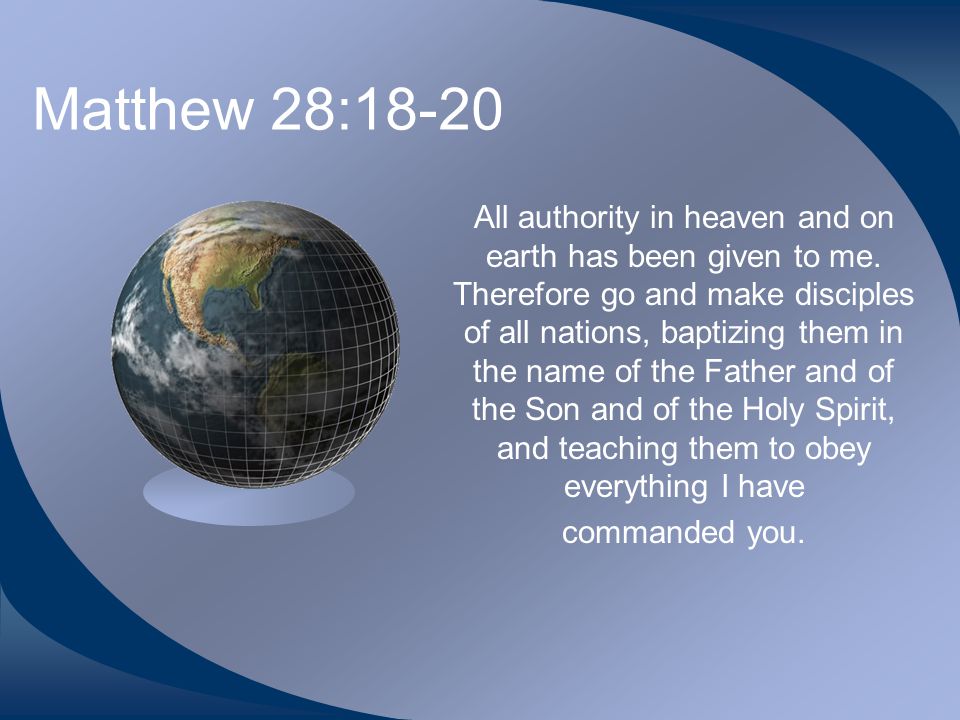 Teaching them to obey—

Creeds?
Series: “Beyond Our Four Walls” Part 7. “Just Ask Them!”
As You Go…Confident!
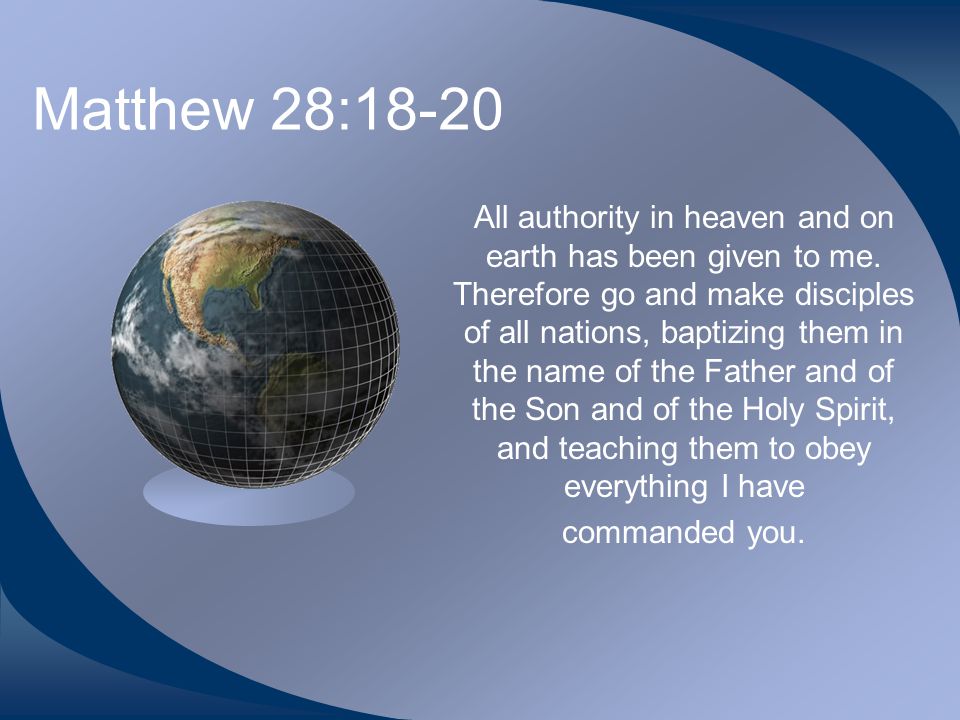 Teaching them to obey—

Creeds?
Traditions? (Bad)
Colossians 2:8—See to it that no one takes you captive through philosophy and empty deception, according to the tradition of men, according to the elementary principles of the world, rather than according to Christ. (NASB95)
Series: “Beyond Our Four Walls” Part 7. “Just Ask Them!”
As You Go…Confident!
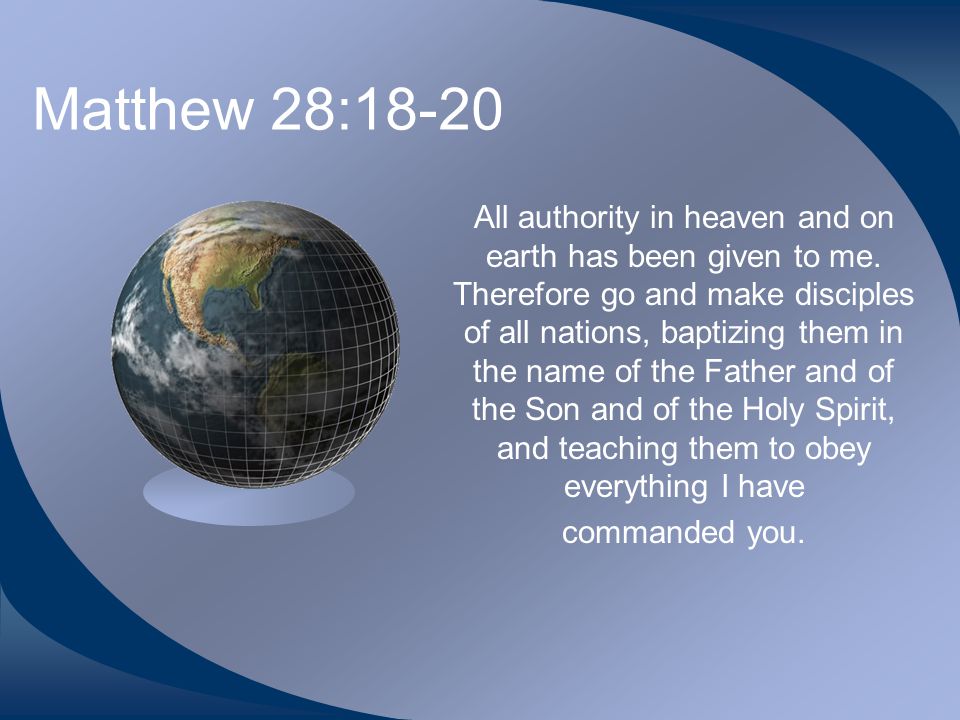 Teaching them to obey—

Creeds?
Traditions? (Good)
2 Thessalonians 2:15—So then, brethren, stand firm and hold to the traditions which you were taught, whether by word of mouth or by letter from us. (NASB95)
Series: “Beyond Our Four Walls” Part 7. “Just Ask Them!”
As You Go…Confident!
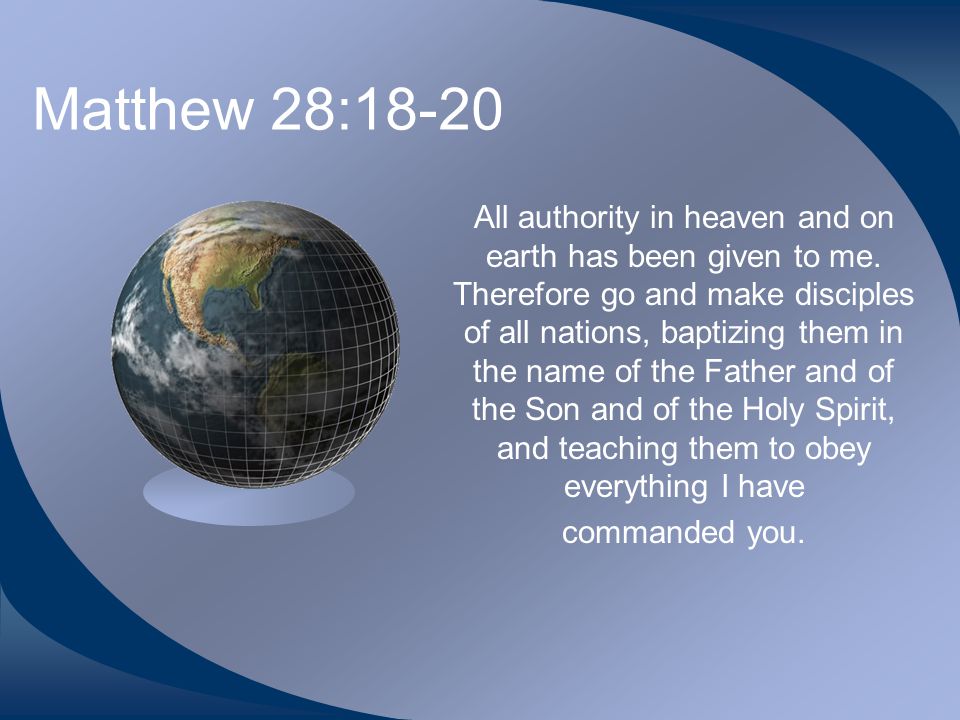 Teaching them to obey—

Creeds?
Traditions?
Acts 20:27—For I did not shrink from declaring to you the whole purpose of God. (NASB95)